CITY OF STAMFORDOFFICE OF ADMINISTRATIONBenjamin BarnesDirector of AdministrationBoard of Finance and Board of RepresentativesMarch 6, 2024
1
Office of Administration
Director of Administration
Tax and Collection
Risk Management Fund
Controller
Office of Policy and Management
Purchasing
Grants Administration
Technology Management Services
Assessment
Office of AdministrationAdministration
Director of Administration
Executive Secretary
Oracle ERP Project Manager
3
Staffing Updates
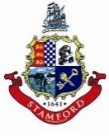 The budget recommends adding an Oracle ERP Project Manager position to the Office of the Director of Administration.  This work has been temporarily assigned to an existing IT employee, but it is necessary to have this role permanently assigned to ensure that the Oracle system is managed successfully.

No other changes requested.
4
Budget Increases
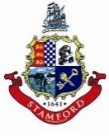 No other increases requested.
5
Safe Debt Recommendation
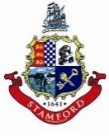 6
Capital Budget Financing
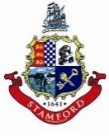 7
Debt Service Projection
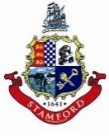 Existing & Proposed Debt Service for the Next 10 Years For Local Share of BOE Projects and City Projects
$100,000,000
$90,000,000
Proposed Debt Service - BOE
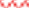 $80,000,000
Proposed Debt Service - City
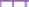 Existing Debt Service*
$70,000,000
10% of Budget Guideline
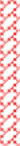 $60,000,000
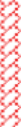 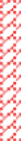 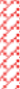 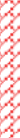 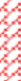 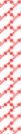 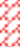 $50,000,000
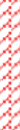 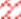 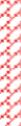 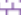 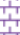 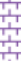 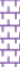 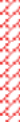 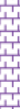 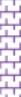 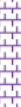 $40,000,000
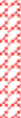 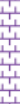 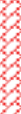 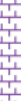 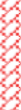 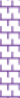 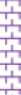 $30,000,000
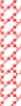 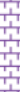 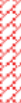 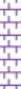 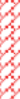 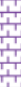 $20,000,000
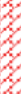 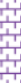 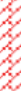 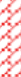 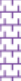 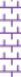 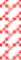 $10,000,000
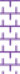 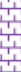 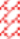 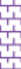 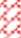 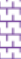 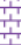 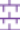 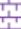 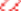 $0
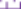 2023-2024
2024-2025
2025-2026
2026-2027
2027-2028
2028-2029
2029-2030
2030-2031
2031-2032
2032-2033
2033-2034
2034-2035
2035-2036
2036-2037
2037-2038
2038-2039
2039-2040
2040-2041
2041-2042
2042-2043
2043-2044
2044-2045
2045-2046
2046-2047
2047-2048
2048-2049
2049-2050
2050-2051
2051-2052
2052-2053
Fiscal Year
Excludes: WPCA, Parking Authority, Golf Course, Marina, Mill River & Energy Bonds
8